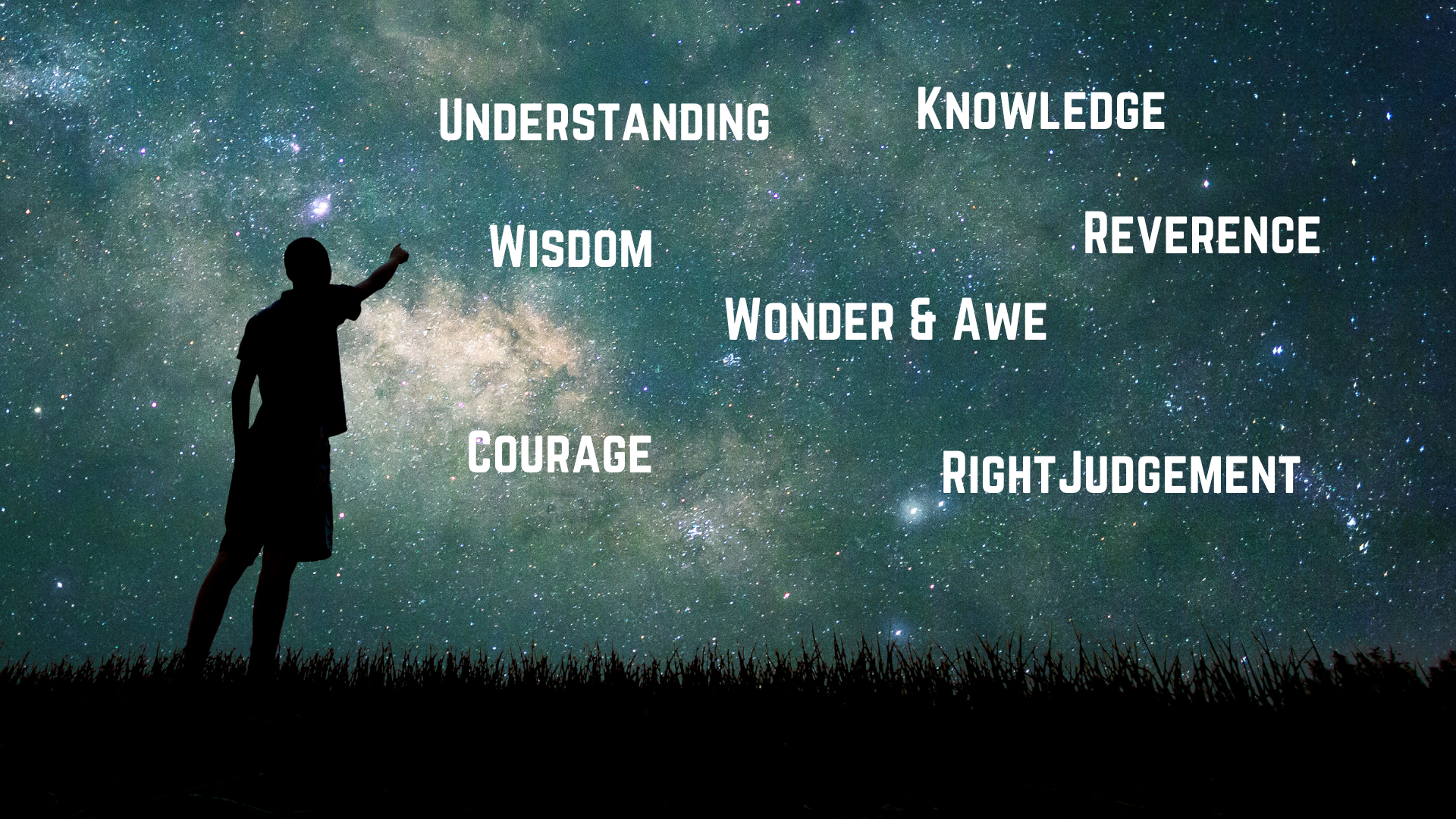 Gifts of the Holy Spirit